Research and theScientific Method
Clarkson Party Pack
What is scientific research?
It comes in TWO flavors:

Pure scientific research is about trying to understand and explain the world around us

Applied scientific research looks for answer to specific questions
This is the type of research we are mainly concerned with

Explore this site to learn more!
Applied Scientific Research
Some examples of applied questions:

What is the fastest route from my house to school?
What breakfast foods give you the most energy?
What is the most popular lunch option in the cafeteria?
What type of joke makes people laugh the most?
What time of day are people most awake?
How can we predict which baseball team will win the World Series?
When is the best time to go to the grocery store to avoid lines?
Your Own Questions
Go through the brainstorming activity to come up with your own question (OR QUESTIONS):

List some of your favorite things to do

What are some current events, news items, or personal opinions that you are passionate about?

What are some things you are curious about?

NOW think about how to turn one (or more) of these items into a RESEARCH question where NEW knowledge is uncovered!
Scientific method
NOW you have a testable question about some real world phenomenon!

We need to be sure we can apply the scientific method to it

Let’s review what that is →
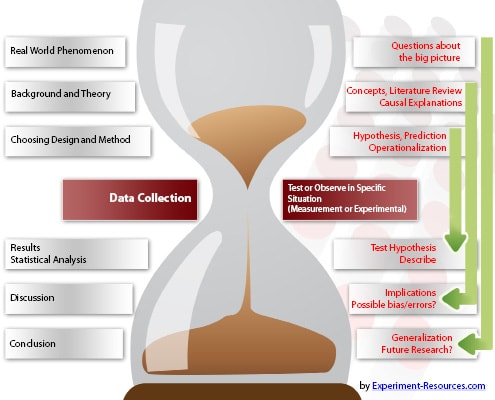 Steps in Research
Form a QUESTION

Collect relevant BACKGROUND information

Make a HYPOTHESIS

Design/conduct an EXPERIMENT to help you test the hypothesis

Collect DATA

Interpret and ANALYZE your results

Make CONCLUSIONS

Repeat and revise the hypothesis/experiment as needed!
Finding Background information
With a question in mind, start trying to learn as much as you can about the general topic you are concerned with!

Has your question already been answered?
Does previously conducted research exist?
Do you want to repeat an experiment?
Do you want to change/improve an experiment?


What facts are already known? 
What theories already exist?

Why would someone care about the answer to your question?
What impact could finding the answer have?
Can it help others in some way?

Use scientific articles and verified sources (Google Scholar, encyclopedias, textbooks) to help you find these answers
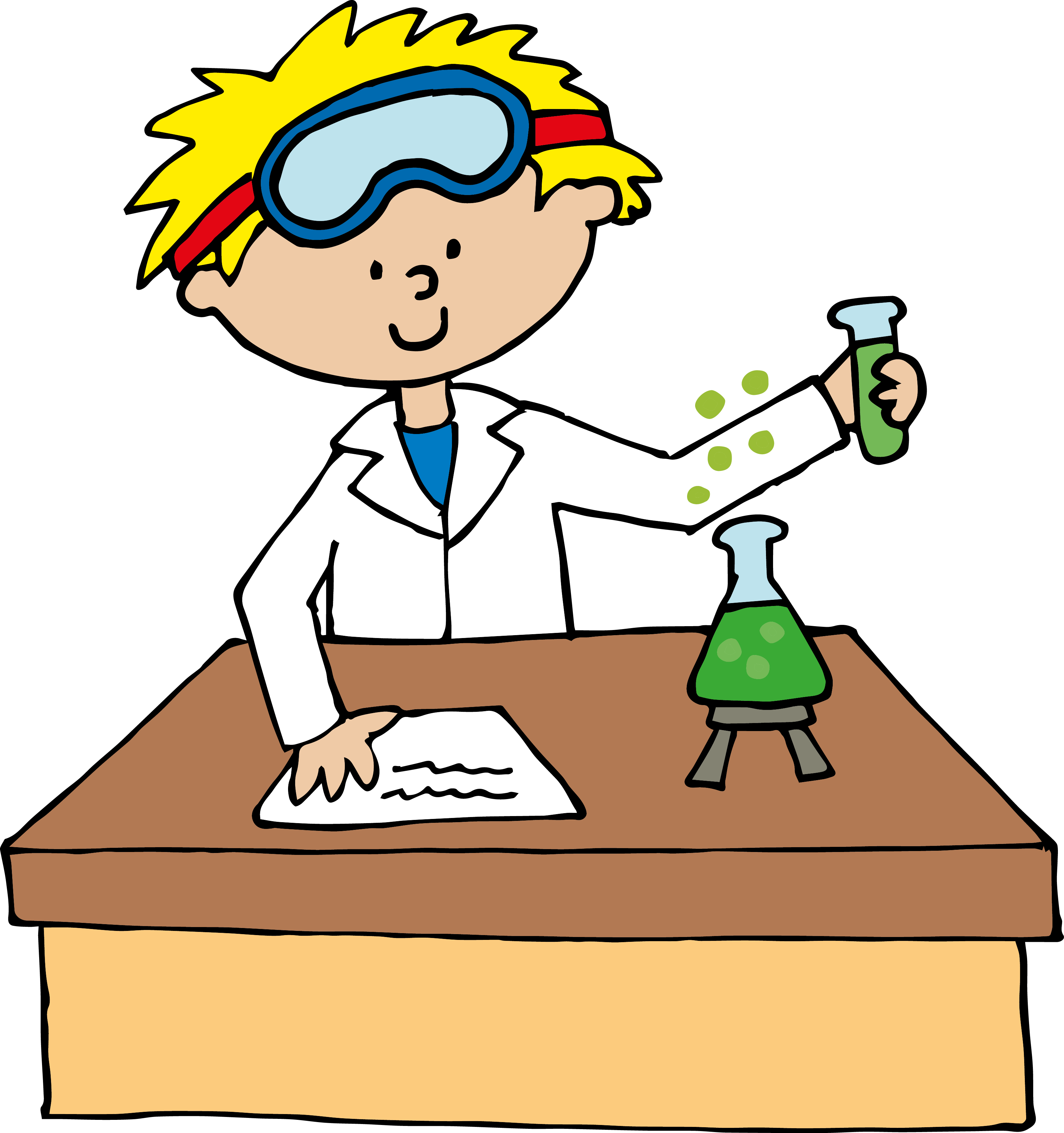 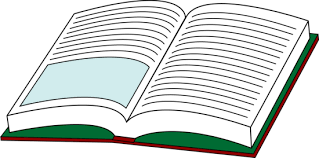 Hypotheses
This might be a question, a statement, or an ‘If/Then’ claim

Examples:

Is over-fishing causing a decline in the stocks of Cod in the North Atlantic?

Over-fishing affects the stocks of cod.

If over-fishing is causing a decline in the numbers of Cod, then reducing the amount of trawlers will increase cod stocks.
Experimentation
An experiment should satisfy the following criteria:

The “sample” collected for testing should be obtained randomly

There must be a viable “control” group

Do not try to test too many variables at a time
One variable existing between each experimental group and the control is recommended

Test subjects are randomly assigned to experiment and control groups

The experiment must be repeatable (others should get similar results if they attempt it)
DATA and Analysis
Data should consist of information observed during the course of the experiment
Numerical (measurements)
Heights, weights, speeds, amounts, ratings (1-10)
Categorical (responses, descriptors)
Yes/No, color, shape, gender

You should use some kind of STATISTICS to analyze your data

Make graphs/tables/figures showing results

Clearly present what you LEARNED
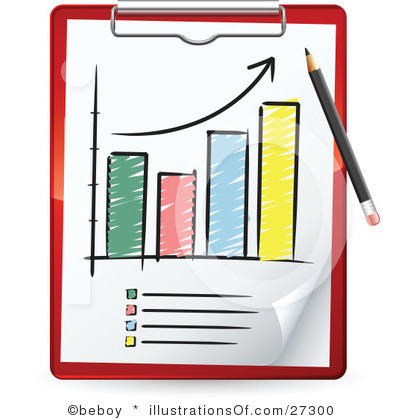 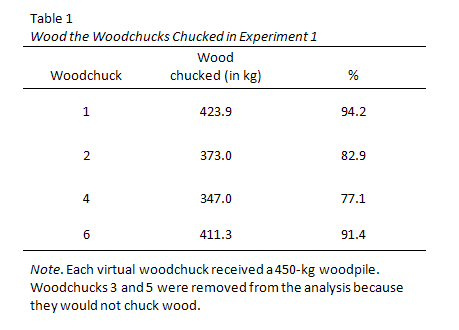 Conclusions
Did you confirm or refute your hypothesis?

What errors may have occurred during experimentation?

How might the experiment be improved/changed?

What related questions might you want to answer next?


You MAY wish to answer these questions by conducting additional experiments
You will increase the validity of your results
You will learn even more information
You will be more convincing when presenting your findings to others
Presenting your results
Collect all the information you have obtained while carrying out the SCIENTIFIC METHOD

Publish/summarize your results in at least one of the following:

A paper

A talk

A poster



Be prepared to receive criticism and be asked questions!!!
This is one of the most important parts of the scientific process
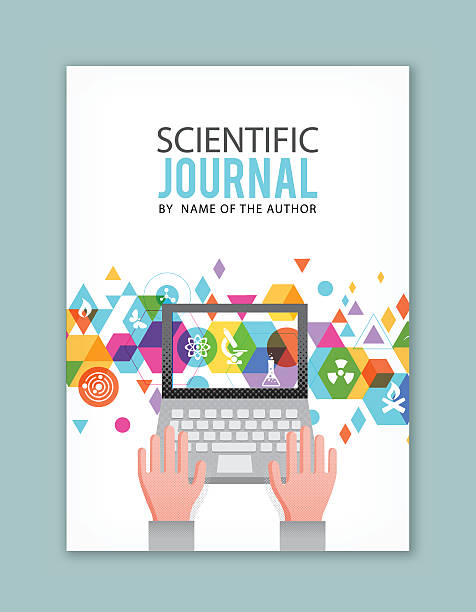 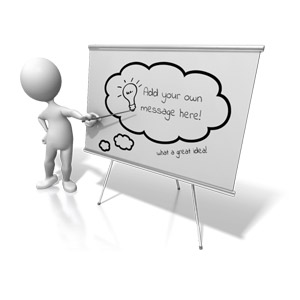 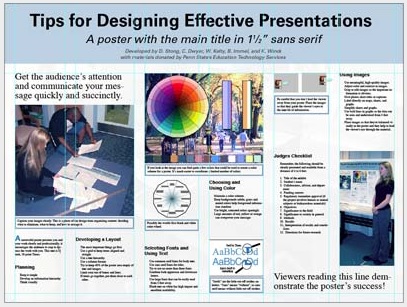 Did you confirm or refute your hypothesis?

What errors may have occurred during experimentation?

How might the experiment be improved/changed?

What related questions might you want to answer next?


You MAY wish to answer these questions by conducting additional experiments
You will increase the validity of your results
You will learn even more information
You will be more convincing when presenting your findings to others